Advisor: Peter Klomberg
Client: Alex Converse, Ph.D.
Quad Rat Vitals Monitor
Overview
PET Imaging
Requirements
Existing Devices
Previous Semester’s Work
This Semester’s Work
Communication Options
Housing Design Options
Where do we go from here?
Acknowledgements
PET Imaging of Rats
Positron emission tomography (PET) scans to monitor location of radiotracers in rats’ brains
Client scans four anesthetized rats at a time
Needs to monitor the rats’ vitals
PET scanner at Harlow Primate Lab
Current pulse oximeter used by client
Device Requirements
Client needs to simultaneously monitor four rats
SpO2 levels, accuracy of ±2%
Heart rates up to 500 beats per minute
Respiratory rates of 20 to 30 breaths per minute
Rectal temperatures of 93 - 100° F
Non-invasive probes and user-friendly interface
Existing Devices
Client currently uses rudimentary devices to monitor vitals
Available:  MouseOx
Pulse oximeter for mice and rats
Over $7000, one rat at a time
Previous Semester’s Work
Finalized sensors and algorithms to measure temperature and breathing rate
Built pulse oximeter probe
Developed graphical user interface for project
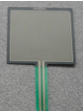 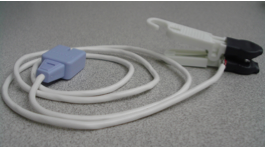 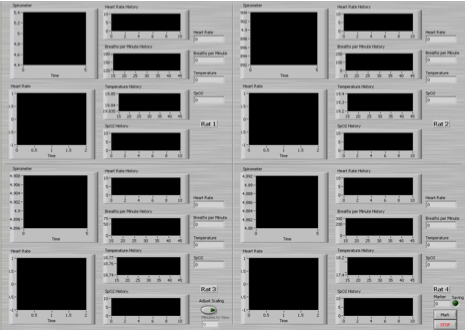 Pulse Oximeter Probe
FSR
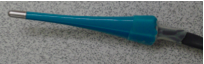 LabVIEW Graphical User Interface
Thermistor Probe
This Semester’s Work
Started developing pulse oximeter calibration curve
Configured LabVIEW to receive data from pulse oximeter
Started integrating thermistor and FSR circuits with ADC of pulse oximeter
Investigated using ‘GumStix’ for data processing
Communication
Universal Serial Bus (USB)
Pros:
Fast communication speed
Plug and play
Familiarity 
Inexpensive 
Cons:
Complex programming
Difficult interfacing with microcontroller
4 cables would be cumbersome
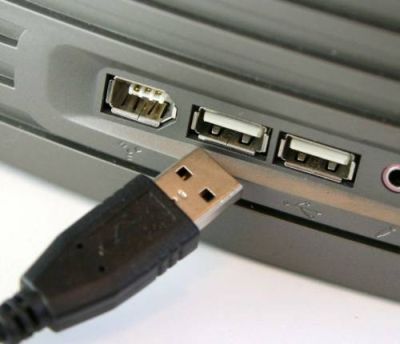 http://www.novopc.com/wp-content/uploads/2008/10/usb.jpg
Wireless Fidelity (WiFi™)
Pros:
Communication speed in excess of device requirements
Wireless
Familiarity
Portability
Cons:
Expensive
Susceptible to interference
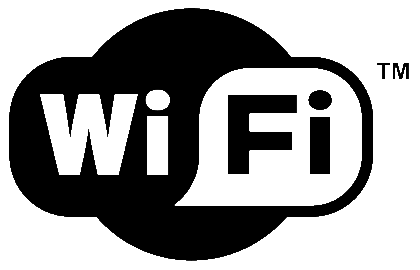 http://www.freewarepocketpc.net/software_images/wifi-toggler.1.gif
Bluetooth®
Pros:
Moderate communication speed
Easiest to interface with circuit hardware
Less expensive option
Cons:
Insufficient number of input ports
Hard to initially pair with computer
Computer is not currently Bluetooth compatible
Requires extensive research
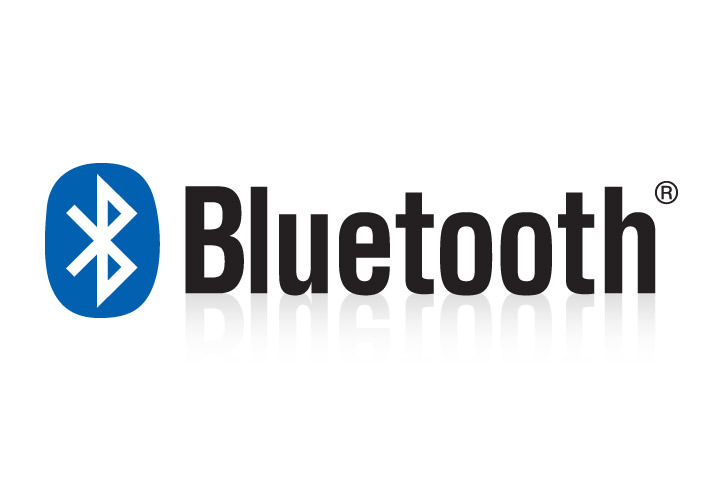 http://www.finesttech.com/wp-content
/uploads/2009/04/bluetooth_large.jpg
Block Diagram
Rat 1
Board
Rat 2
Board
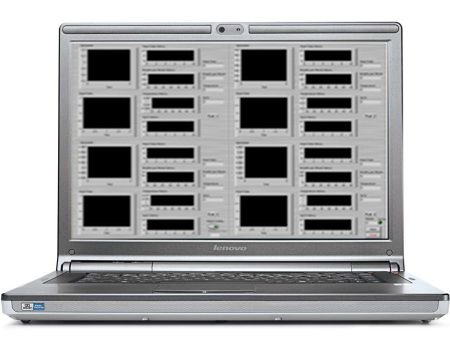 ‘Motherboard’
(GumStix®)

Signal Processing
Rat 3
Board
http://www.computercoupons.com.au/blog/wp-content/uploads/2009/11/lenovo-laptop-computer.jpg
Rat 4
Board
Circuit Board Housing
Pegged 3 x 3 Design
Receptacles for probes
Pros:
Easy to construct
Simplified installation
Cons:
Modification of circuit boards is difficult
Least stable
Pegs for circuit boards
Toaster Oven Design
Hinged door
Pros:
Permanent receptacle wall
Easy access to boards
Most stable
Cons:
Precise alignment of receptacles and board required
Grooves for circuit boards
Bunk Bed Design
Pros:
Easy access for troubleshooting
Aesthetically pleasing
Easy to manufacture
Cons:
Exposed circuit elements
Difficult to interface separate boards
Platform for circuit board
Where do we go from here?
Construct extra probes
Order materials and build box
Print and build circuit boards
Develop algorithms to process pulse oximeter signal
Finish GUI to incorporate pulse oximeter data
Acknowledgements
Peter Klomberg
Dr. Alex Converse
Liz Ahlers
Amit Nimunkar
Professor John G. Webster
Questions?